Εισαγωγή στην Οικονομική Ι
Οικονομικό Πρόβλημα, 
Οικονομική Επιστήμη, 
Οικονομικό Σύστημα, 
Ορθολογικότητα Eπιλογών, 
Εξειδίκευση
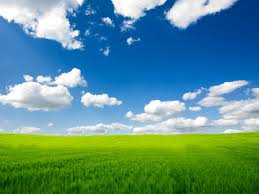 Αρχές οικονομικής
 Όταν οι άνθρωποι λαμβάνουν αποφάσεις αντιμετωπίζουν το πρόβλημα της ανταλλαγής μεταξύ εναλλακτικών στόχων.
 Το κόστος μιας ενέργειας/επιλογής μετράται σε όρους χαμένων ευκαιριών.
 Τα ορθολογικά άτομα λαμβάνουν αποφάσεις συγκρίνοντας τα οριακά κόστη και τα οριακά οφέλη.
 Τα άτομα αλλάζουν την συμπεριφορά τους ως ανταπόκριση στα κίνητρα που αντιμετωπίζουν.
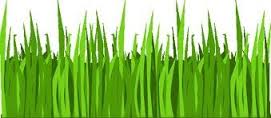 Αρχές οικονομικής
 Το εμπόριο είναι επωφελές για όλα τα μέρη που συμμετέχουν σε αυτό (συγκριτικό πλεονέκτημα).
 Οι αγορές συνήθως είναι ο σωστός δρόμος για το συντονισμό του εμπορίου μεταξύ των ανθρώπων.
 Η Κυβέρνηση δυνητικά μπορεί να βελτιώσει τα αποτελέσματα της λειτουργίας των αγορών στην περίπτωση της ύπαρξης αποτυχίας στην αγορά ή στην περίπτωση όπου το αποτέλεσμα της αγοράς δημιουργεί ανισότητες.
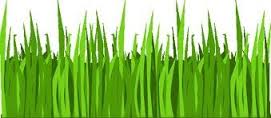 Αρχές οικονομικής
 Η παραγωγικότητα αποτελεί τον βασικότερο παράγοντα του βιοτικού επιπέδου.
 Η αυξημένη ποσότητα χρήματος αποτελεί την κυριότερη αιτία πληθωρισμού.
 Η κοινωνία αντιμετωπίζει βραχυχρόνια την επιλογή μεταξύ πληθωρισμού και ανεργίας
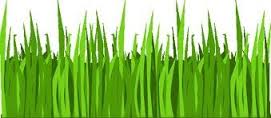 Οικονομολόγοι 
 Οι οικονομολόγοι κατασκευάζουν υποθέσεις έτσι ώστε να κάνουν πιο εύκολα κατανοητή την πραγματική λειτουργία του κόσμου.
 Οι Οικονομολόγοι χρησιμοποιούν υποδείγματα για να απλουστεύσουν την πραγματικότητα με σκοπό την καλύτερη κατανόηση του πραγματικού κόσμου.
 Δύο από τα πιο βασικά οικονομικά υποδείγματα περιλαμβάνουν:
• Το διάγραμμα του Οικονομικού Κυκλώματος
• Την καμπύλη Παραγωγικών Δυνατοτήτων
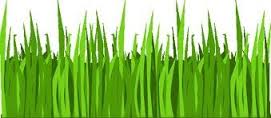 Οικονομολόγοι
Η θετικιστική προσέγγιση αφορά την άποψη σχετικά με το πώς είναι στην πράξη ο κόσμος.
 Η κανονιστική προσέγγιση αφορά την άποψη για το πώς ο κόσμος θα έπρεπε να είναι.
 Όταν οι οικονομολόγοι προβαίνουν σε κανονιστικές προσεγγίσεις τότε δρουν ως σύμβουλοι πολιτικής και όχι ως επιστήμονες.
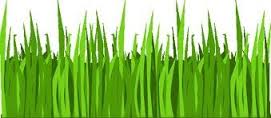 Οικονομική επιστήμη 
 Στην Οικονομική μελετάμε τον τρόπο με τον οποίο οι κοινωνίες παράγουν και διακινούν τα αγαθά και τις υπηρεσίες στην προσπάθεια να ικανοποιηθούν οι ανάγκες και οι επιθυμίες των μελών της.
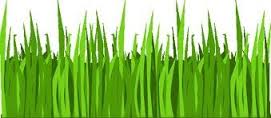 Για καθεμία από τις προτάσεις που ακολουθεί, σημειώστε την ένδειξη σωστό ή λάθος ανάλογα με την κρίση σας.

1. Το τι θα πρέπει να παραχθεί σε μια οικονομία και σε ποιες ποσότητες αποτελεί βασικό οικονομικό πρόβλημα. 

2. Μια κοινωνία πρέπει να ασχολείται με το θέμα της παραγωγής, αλλά δε χρειάζεται να ασχολείται  με το θέμα της διανομής του κοινωνικού προϊόντος.
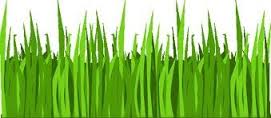 3. Είναι δυνατόν να ικανοποιούνται ταυτόχρονα σε επιθυμητό βαθμό όλοι οι οικονομικοί στόχοι μιας κοινωνίας.

4. Αυτό που θεωρείται ως οικονομικό πρόβλημα σε μια οικονομία αφορά στην έλλειψη μετρητών πολλών επιχειρήσεων και ατόμων και δεν έχει σχέση με τη στενότητα αγαθών, υπηρεσιών και παραγωγικών συντελεστών. Για το λόγο αυτό, η οικονομική επιστήμη δεν ασχολείται με αυτό.
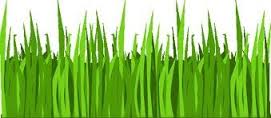 5. Με την πάροδο του χρόνου οι οικονομικές μας ανάγκες αυξάνονται αλλά αυξάνονται γρηγορότερα οι ποσότητες των παραγωγικών συντελεστών, γι’αυτό το πρόβλημα της στενότητας τείνει να εκλείψει. 

6. Τα αγαθά που υπόκεινται στον περιορισμό της στενότητας τα θεωρούμε ως οικονομικά, ενώ εκείνα για τα οποία η φύση παρέχει μεγαλύτερες ποσότητες από αυτές που χρειάζονται για την ικανοποίηση των αντίστοιχων αναγκών τα θεωρούμε ως ελεύθερα αγαθά.
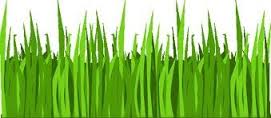 7. Ως οντολογική ή θετική η οικονομική επιστήμη ασχολείται με την άσκηση οικονομικής πολιτικής, ενώ ως δεοντολογική εξετάζει τις σχέσεις μεταξύ των διαφόρων οικονομικών μεγεθών ή τομέων και τα αποτελέσματα που προκύπτουν από αυτές.

8. Η διατύπωση οικονομικών αρχών είναι επιστήμη, ενώ η άσκηση οικονομικής πολιτικής είναι τέχνη. 

9. Οι παραγωγικοί συντελεστές μπορούν συνήθως να χρησιμοποιηθούν για την παραγωγή εναλλακτικών συνδυασμών αγαθών ή υπηρεσιών.
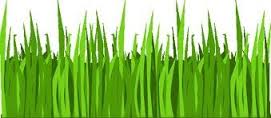 10. Όταν σχεδιάζουμε την καμπύλη δυνατοτήτων παραγωγής μιας χώρας, υποθέτουμε ότι οι παραγωγικοί συντελεστές της μπορεί και να υποαπασχολούνται.

11. Όταν αυξάνονται οι παραγωγικές δυνατότητες μιας οικονομίας, η σχετική καμπύλη μετατοπίζεται προς τα έξω αλλά παραμένει οπωσδήποτε παράλληλη προς την προηγούμενη.
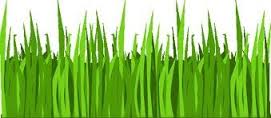 12. Στα προβλήματα αριστοποίησης υπάρχουν περιορισμοί των πόρων που μπορούν να διατεθούν για την επίτευξη του επιθυμητού αποτελέσματος. 

13. Αποτελεσματικότητα υπάρχει όταν οι πόροι που είναι διαθέσιμοι αξιοποιούνται όσο γίνεται καλύτερα.
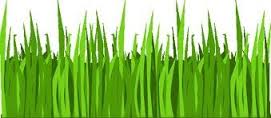 Σημειώστε με κύκλο την απάντηση που πιστεύετε ότι ταιριάζει στην κάθε ερώτηση. 
1. Ο ορισμός του αντικειμένου της οικονομικής επιστήμης δεν περιλαμβάνει ένα από τα παρακάτω στοιχεία: 
α) Τους τρόπους με τους οποίους επιλέγεται να γίνει η χρησιμοποίηση των παραγωγικών συντελεστών, 
β) Τη διανομή των αγαθών και των υπηρεσιών μεταξύ ατόμων και κοινωνικών ομάδων, 
γ) Τη διανομή των αγαθών μεταξύ του παρόντος και του μέλλοντος, 
δ) Τον τρόπο δημιουργίας κερδών.
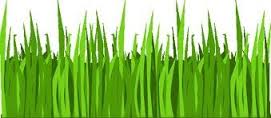 2. Το λεγόμενο οικονομικό πρόβλημα οφείλεται σε: 
α) Έλλειψη χρημάτων, 
β) Έλλειψη κρατικών εσόδων, 
γ) Ανεργία, 
δ) Στενότητα παραγωγικών συντελεστών, 
ε) Όλα τα πιο πάνω.
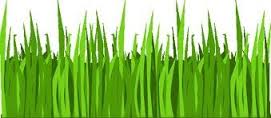 3. Ποιο από τα παρακάτω δεν αποτελεί πρόβλημα οικονομικής οργάνωσης: 
α) Ο καθορισμός του τόπου και του χρόνου παραγωγής των διαφόρων αγαθών και υπηρεσιών, 
β) Ο καθορισμός της τεχνολογίας που θα χρησιμοποιηθεί στην παραγωγή, 
γ) Ο καθορισμός του εκλογικού συστήματος της χώρας, 
δ) Ο καθορισμός του τρόπου διανομής του προϊόντος μεταξύ των διαφόρων κοινωνικών ομάδων, 
ε) Ο καθορισμός του τρόπου οργάνωσης της παραγωγής, 
στ) Η επίτευξη ευελιξίας και προσαρμοστικότητας της οικονομίας.
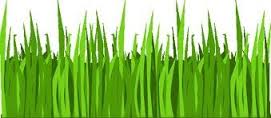 4. Ο στόχος της δικαιότερης διανομής του εισοδήματος ικανοποιείται όταν: 
α) Όλα τα άτομα έχουν το ίδιο ακριβώς εισόδημα, ανεξάρτητα από την εργασία που κάνουν, 
β) Όποιος δεν εργάζεται, δε δικαιούται να έχει εισόδημα, 
γ) Ο καθένας έχει εισόδημα ανάλογα με τις ανάγκες του, 
δ) Ο καθένας έχει εισόδημα ίσο ακριβώς με την κοινωνική προσφορά του, 
ε) Κανένα από τα παραπάνω.
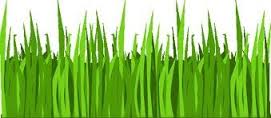 5. Κάθε κοινωνία πρέπει: 
α) Να χρησιμοποιεί σήμερα τους παραγωγικούς πόρους της όσο γίνεται περισσότερο αφού αυτοί με το χρόνο χάνουν την παραγωγική σημασία τους, 
β) Να χρησιμοποιεί σήμερα τους πόρους που δεν είναι διατηρήσιμοι και να αφήνει για τις μελλοντικές γενεές τους πόρους που μπορούν να διατηρηθούν 
γ) Να χρησιμοποιεί τους παραγωγικούς πόρους της όσο λιγότερο γίνεται σήμερα, για να κληροδοτήσει μεγάλες ποσότητες τους στις μελλοντικές γενεές, 
δ) Να χρησιμοποίει τους παραγωγικούς πόρους της όσο γίνεται περισσότερο σήμερα, για να μεγιστοποιεί την ικανοποίηση των υλικών αναγκών των σημερινών μελών της που στηρίζουν το πολιτικό σύστημά της και πληρώνουν φόρους, 
ε) Κανένα από τα παραπάνω.
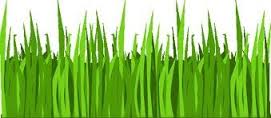 6. Στα πλεονεκτήματα της εξειδίκευσης και του καταμερισμού των έργων δεν περιλαμβάνεται: 
α) Η μείωση της απώλειας χρόνου που συνεπάγεται η αλλαγή απασχόλησης, 
β) Η δυνατότητα καλύτερης χρησιμοποίησης των ιδιαίτερων φυσικών ικανοτήτων του κάθε ατόμου, 
γ) Η βεβαιότητα που δημιουργείται στους παραγωγούς για τη δυνατότητα και τους όρους διάθεσης των προϊόντων τους στην αγορά, 
δ) Η δυνατότητα βελτίωσης των τεχνικών μεθόδων παραγωγής, 
ε) Η δυνατότητα κάθε απασχολούμενου να αναπτύξει επίκτητες ικανότητες.
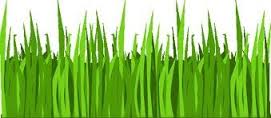 7. Η καμπύλη δυνατοτήτων παραγωγής δείχνει ότι: 
α) Οι παραγωγικές δυνατότητες μιας οικονομίας είναι ανάλογες με τον αριθμό των εργαζομένων,
 β) Η λειτουργία μιας οικονομίας εξασφαλίζει αυτόματα την παραγωγή του μέγιστου προϊόντος, 
γ) Μια οικονομία πρέπει οπωσδήποτε να καταναλώνει ένα συνδυασμό ποσοτήτων αγαθών που αντιστοιχεί σε ένα σημείο της καμπύλης δυνατοτήτων παραγωγής, 
δ) Κάθε οικονομία παράγει πάντοτε τους συνδυασμούς των προϊόντων που αντιπροσωπεύονται από την καμπύλη των δυνατοτήτων παραγωγής,
 ε) Αν χρησιμοποιούνται ήδη όλοι οι παραγωγικοί συντελεστές μιας οικονομίας κατά τον καλύτερο δυνατό τρόπο, δεν μπορεί να αυξηθεί η παραγωγή της ποσότητας ενός αγαθού αν δεν μειωθεί η παραγόμενη ποσότητα του άλλου.
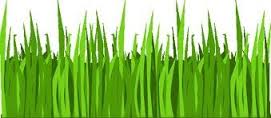 8. Ποιο από τα παρακάτω δεν προκαλεί μετατόπιση της καμπύλης δυνατοτήτων παραγωγής μιας οικονομίας προς τα μέσα; 
α) Η παραμέληση της συντήρησης της καλής ποιότητας της αγροτικής γης, 
β) Η μείωση της συνολικής ζήτησης προϊόντων, 
γ) Η ανάπτυξη της νοοτροπίας στους εργαζομένους ότι πρέπει να εργάζονται λιγότερο εντατικά, 
δ) Η καταστροφή κτιρίων, γεφυρών, λιμενικών έργων και άλλων εγκαταστάσεων λόγω ισχυρών σεισμών, 
ε) Μια μείωση του εργατικού δυναμικού λόγω εξωτερικής μετανάστευσης.
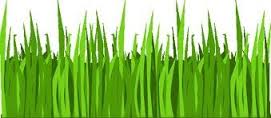 9. Η καμπύλη δυνατοτήτων παραγωγής ονομάζεται και καμπύλη μετασχηματισμού επειδή: 
α) Η μετακίνηση κατά μήκος της καμπύλης δυνατοτήτων παραγωγής σημαίνει αντικατάσταση του ενός παραγωγικού συντελεστή από τον άλλο, 
β) Η παραγωγή σημαίνει μετασχηματισμό των παραγωγικών συντελεστών σε προϊόντα, 
γ) Η κλίση της καμπύλης δυνατοτήτων παραγωγής αντιστοιχεί στο λόγο μετασχηματισμού των προϊόντων μεταξύ τους, όταν ανακατανέμονται οι παραγωγικοί συντελεστές, 
δ) Κατά μήκος της καμπύλης δυνατοτήτων παραγωγής οι παραγωγικοί συντελεστές μετασχηματίζονται σε προϊόντα, ε) Τίποτε από τα παραπάνω δεν είναι σωστό.
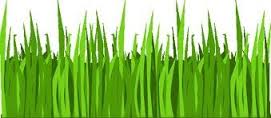 10. Δυο χώρες, η Ε και η Γ, παράγουν αυτοκίνητα και λάδι με τις ακόλουθες συνθήκες:
Υπό αυτές τις συνθήκες, ποια από τις ακόλουθες προτάσεις είναι σωστή: 
α) Δεν θα υπάρξει εμπόριο επειδή το κόστος παραγωγής της Ε είναι χαμηλότερο και για τα δύο εμπορεύματα, 
β) Δεν θα υπάρξει εμπόριο επειδή δεν υπάρχει διαφορά στο σχετικό πλεονέκτημα κόστους, 
γ) Η χώρα Γ έχει απόλυτο πλεονέκτημα στην παραγωγή και των δύο εμπορευμάτων, 
δ) Η χώρα Ε έχει συγκριτικό πλεονέκτημα στην παραγωγή αυτοκινήτων, 
ε) Θα υπάρξει εμπόριο, με την προϋπόθεση ότι οι οροί του εμπορίου θα είναι τέτοιοι ώστε 2 τόνοι λάδι ανταλλάσσονται με 1 αυτοκίνητο.
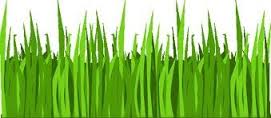 Ασκήσεις